Figure 2. Effect of lower LDL-C on risk of CHD [taken from Ference et al. (2012) (52)]. Boxes represent the ...
Hum Mol Genet, Volume 23, Issue R1, 15 September 2014, Pages R89–R98, https://doi.org/10.1093/hmg/ddu328
The content of this slide may be subject to copyright: please see the slide notes for details.
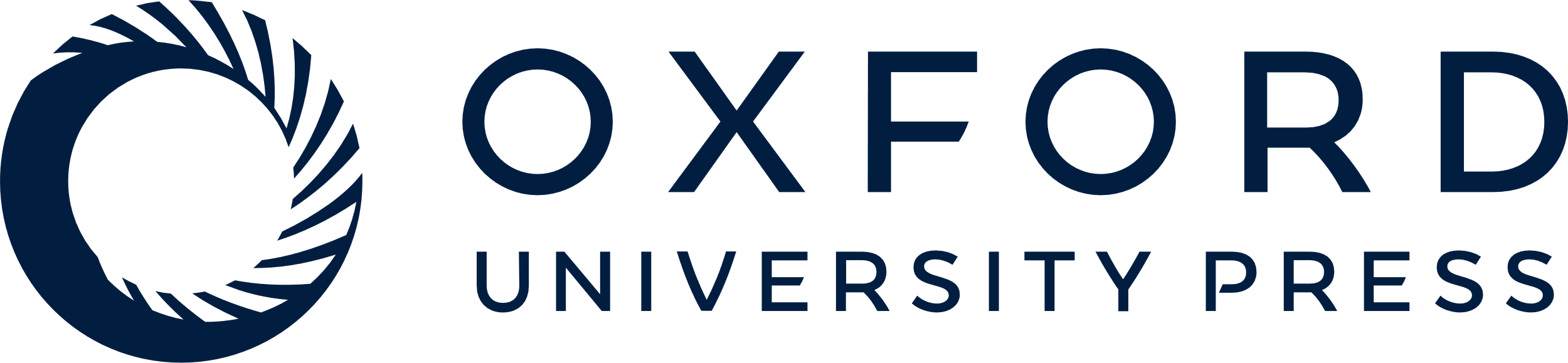 [Speaker Notes: Figure 2. Effect of lower LDL-C on risk of CHD [taken from Ference et al. (2012) (52)]. Boxes represent the proportional risk reduction (1-OR) of CHD for each exposure allele plotted against the absolute magnitude of lower LDL-C associated with that allele (measured in mg/dl). SNPs are plotted in order of increasing absolute magnitude of associations with lower LDL-C. The line (forced to pass through the origin) represents the increase in proportional risk reduction of CHD per unit lower long-term exposure to LDL-C.



Unless provided in the caption above, the following copyright applies to the content of this slide: © The Author 2014. Published by Oxford University Press.This is an Open Access article distributed under the terms of the Creative Commons Attribution License (http://creativecommons.org/licenses/by/4.0/), which permits unrestricted reuse, distribution, and reproduction in any medium, provided the original work is properly cited.]